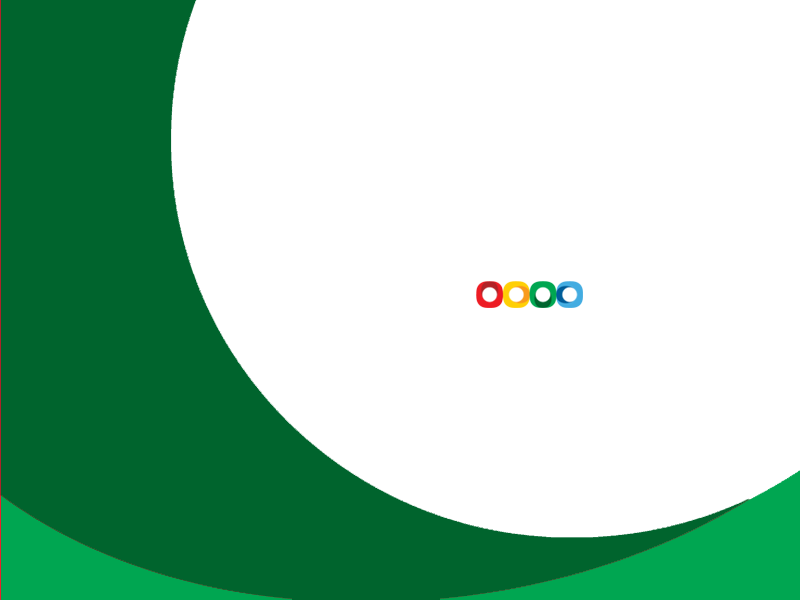 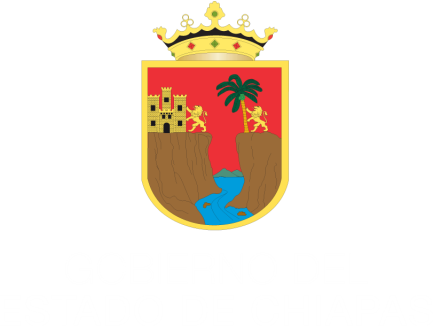 Consejo de Armonización Contable del Estado de Chiapas (CACE)




1ª Reunión Ordinaria

Tuxtla Gutiérrez, Chiapas. 
Marzo 29 de 2016
2016
Primera Reunión Ordinaria del Consejo de Armonización Contable del Estado de Chiapas (CACE)
Diplomado Virtual de Contabilidad Gubernamental
Primera Reunión Ordinaria del Consejo de Armonización Contable del Estado de Chiapas (CACE)
Objetivo
Proveer de conocimientos teóricos y prácticos en cuento al registro, administración, operación de información gubernamental, así como la emisión de reportes en forma periódica, que faciliten el cumplimiento de la LGCG y contribuyan a lograr la armonización contable en las entidades federativas.
Primera Reunión Ordinaria del Consejo de Armonización Contable del Estado de Chiapas (CACE)
Dirigido a:

Servidores Públicos Estatales y Municipales
Duración:

14 semanas 
Del 22 de febrero al 05 de junio de 2016
El Órgano de Fiscalización Superior del Congreso del Estado en coordinación con la Asociación Nacional de Organismos de Fiscalización Superior y Control Gubernamental, A.C. (ASOFIS) y como parte de las actividades del Programa de Actividades 2016 del convenio Auditoría Superior de la Federación y las Entidades de Fiscalización Superior Locales, hizo extensiva la invitación a servidores públicos estales y municipales para participar en dicho diplomado; contando, en conjunto, con 364 registros integrados de la siguiente manera:
Primera Reunión Ordinaria del Consejo de Armonización Contable del Estado de Chiapas (CACE)
Secretaría de Hacienda 
144
Servidores Públicos Registrados en el Diplomado Virtual de Contabilidad Gubernamental
364
Municipios
147
De 64 municipios
OFSCE
72
Secretaria de la Función Pública
1
Primera Reunión Ordinaria del Consejo de Armonización Contable del Estado de Chiapas (CACE)
GRACIAS